Investigation of methane pyrolysis and dry reforming of methane in microwave plasma
Clemens Kranig 
Scientific Supervisor: Dr. Ante Hecimovic
Academic Supervisor: Prof. Dr. Ursel Fantz
Max-Planck-Institut für Plasmaphysik | Clemens Kranig | 19.05.2025
HEPP - Introductory talk
1
A little bit about myself
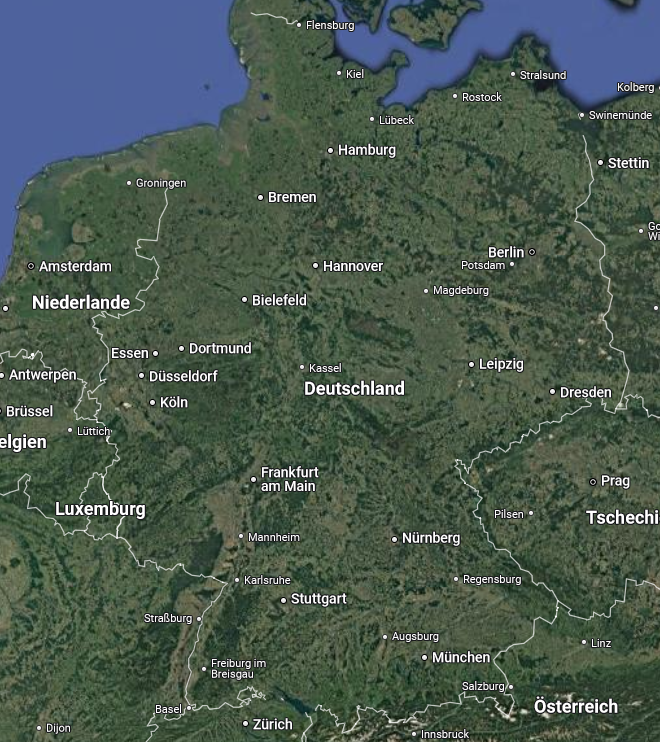 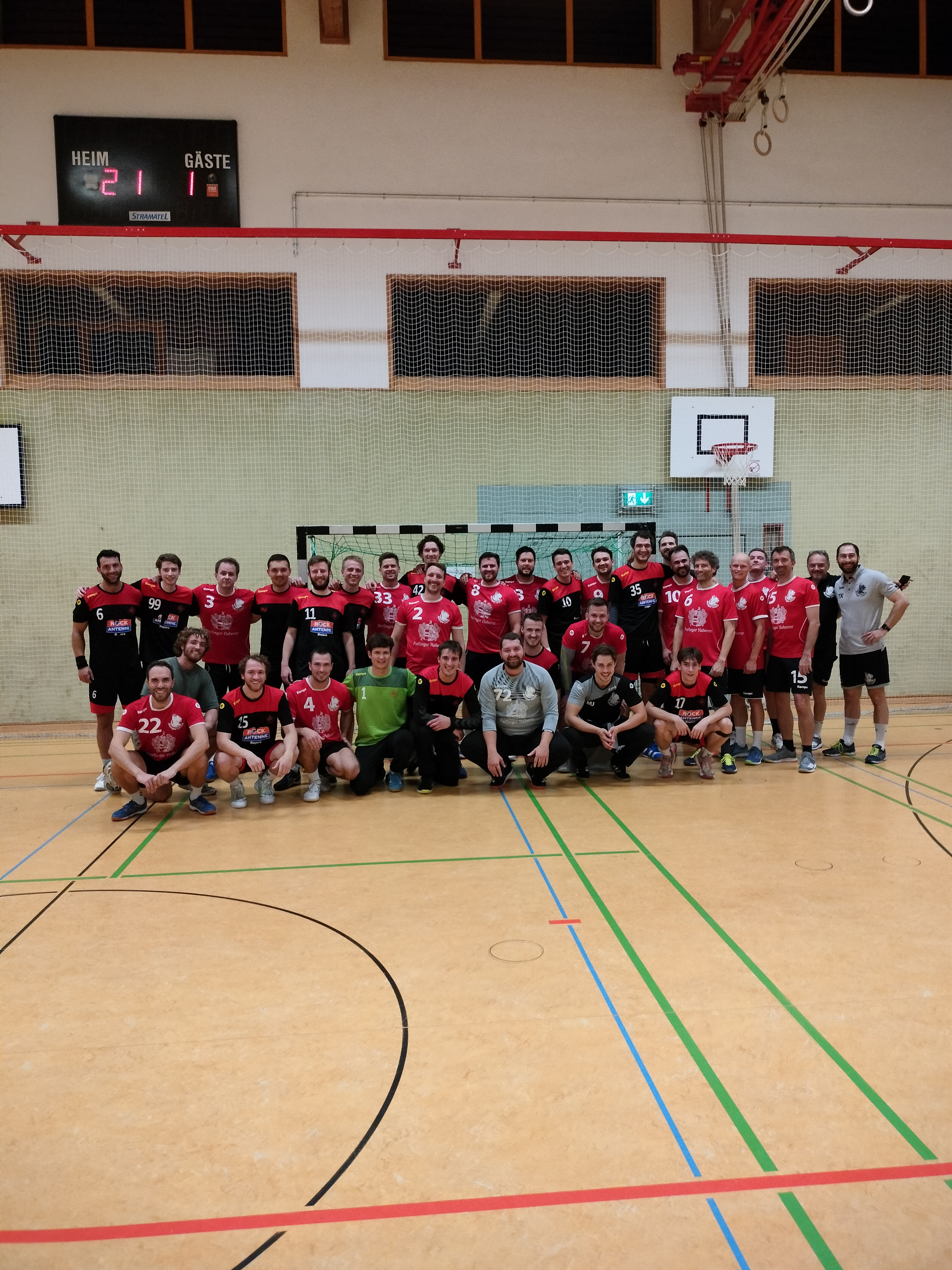 Max-Planck-Institut für Plasmaphysik | Clemens Kranig | 19.05.2025
HEPP - Introductory talk
2
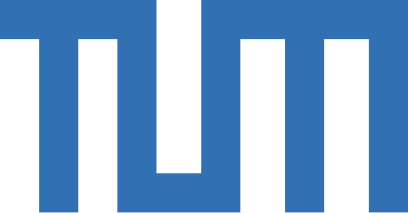 Research history I
B.Sc. Mechanical Engineering @ TUM -> Modeling of pyrolysis in a wire mesh reactor 






M.Sc. Energy and Process Engineering @ TUM 
Semester Thesis: Conceptual Design of Pyrolysis reactor using a plasma cutter as source
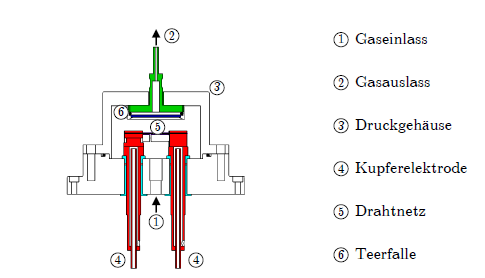 Pyrolysis is an important step within the gasification process
Pyrolysis reaction kinetics used as an input for a larger CFD - simulation
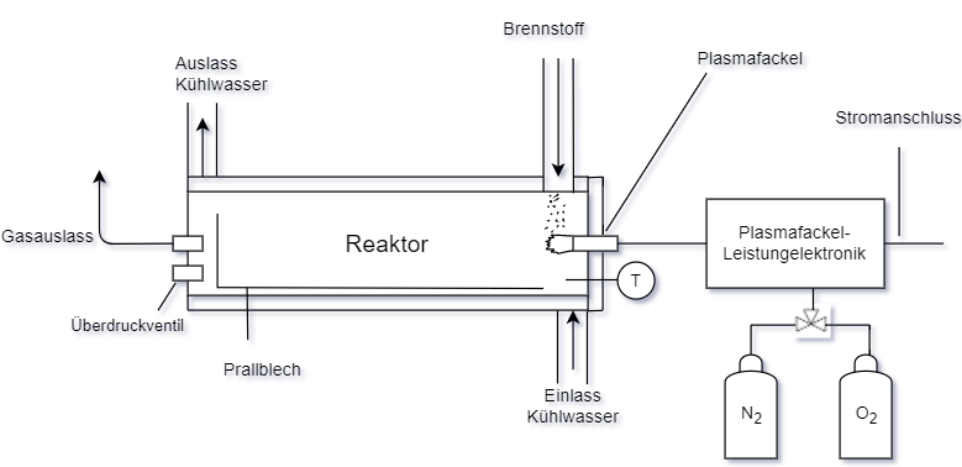 Investigation of direct contact of different fuel particles (biomass, coal, plastic) with the plasma
Replacing larger fossil fuel powered burners in gasification reactors with plasma torches
Max-Planck-Institut für Plasmaphysik | Clemens Kranig | 19.05.2025
HEPP - Introductory talk
3
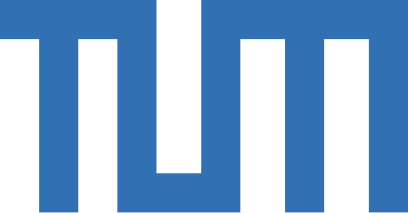 Research history II
Master Thesis at TUM and IPP: 
Design of the in-vessel stabilization coils in saddle configuration for DEMO
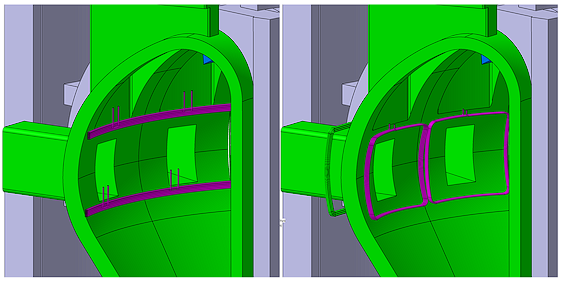 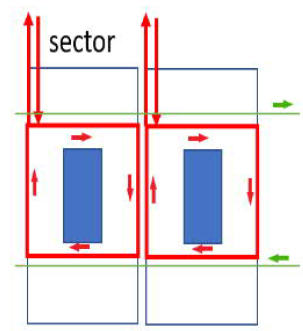 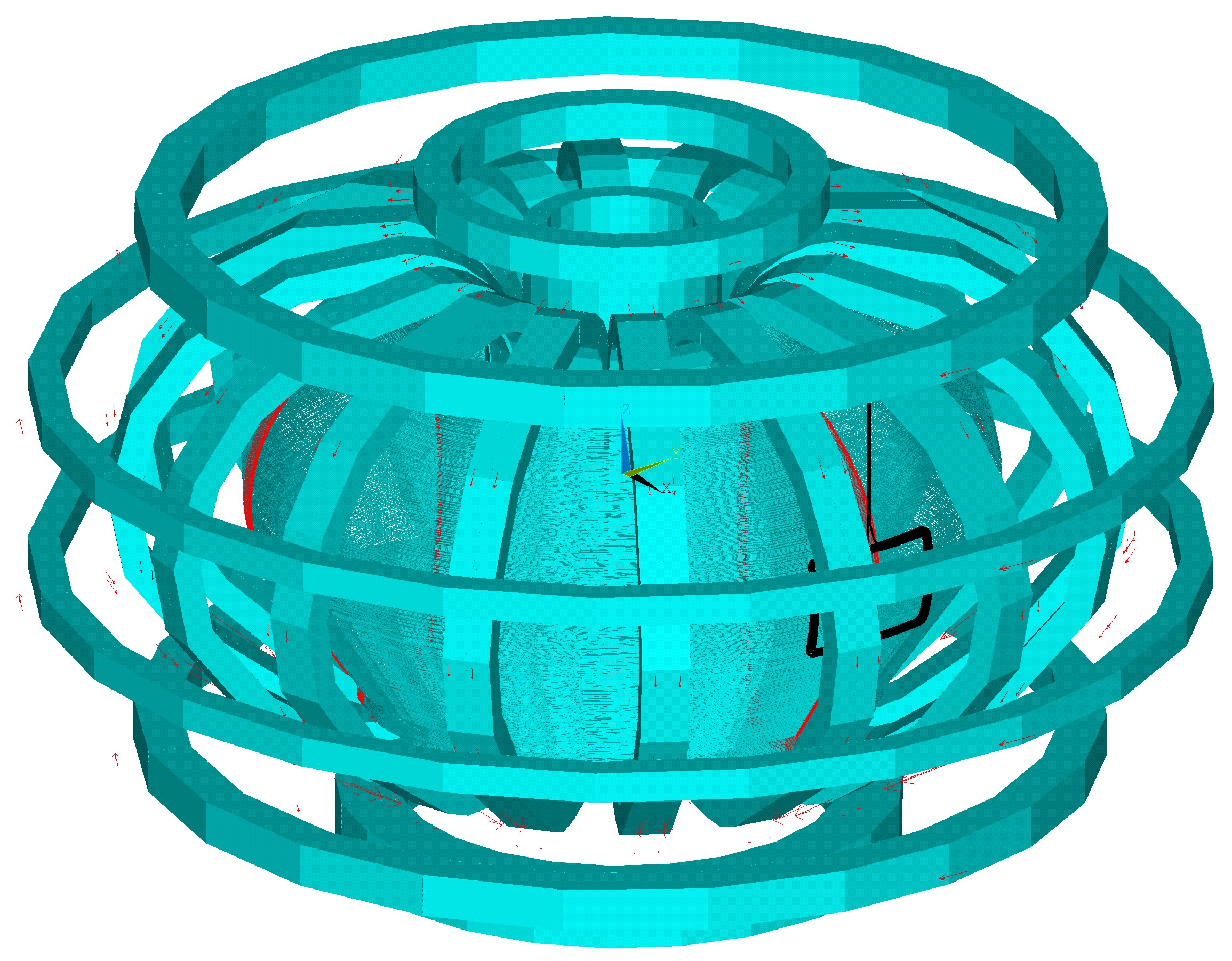 Left: continuous  toroidal configuration
Right: saddle configuration
Saddle configuration of in-vessel coils makes them easier to access
Max-Planck-Institut für Plasmaphysik | Clemens Kranig | 19.05.2025
HEPP - Introductory talk
4
PhD at IPP - Plasma for gas conversion (P4G)
Conversion of different molecules within the framework of Power-to-X and electrification of chemical processes
Electrical energy from renewable energy sources
Synthesis gas for Fischer-Tropsch processes or MeOH synthesis 
Hydrogen production
Plasma
CH4 + CO2
CO + H2
Cs + H2
CH4
CO2
CO + O2
Alternative to energy intense Haber – Bosch process
Ammonia as energy carrier or for fertilizer production
N2 + H2
NH3
NH3
N2 + H2
Stabilization of different plasma conditions
Determination of dominant conversion mechanisms
Improvement of plasma processes towards higher conversion and higher energy efficiency based on the dominant conversion mechanism
Max-Planck-Institut für Plasmaphysik | Clemens Kranig | 19.05.2025
HEPP - Introductory talk
5
Dry reforming of methane (DRM) and CH4-pyrolysis
Endothermic reactions → much energy required to enable forward reaction


On an industrial scale processes involving these reactions are realized by thermo-catalytic methods, high temperatures provided by burning of fossil fuels

Plasma creates alternative paths for the conversion process apart from thermodynamic equilibrium
Thermodynamic Equilibrium
Max-Planck-Institut für Plasmaphysik | Clemens Kranig | 19.05.2025
HEPP - Introductory talk
6
Experimental setup of a microwave plasma torch
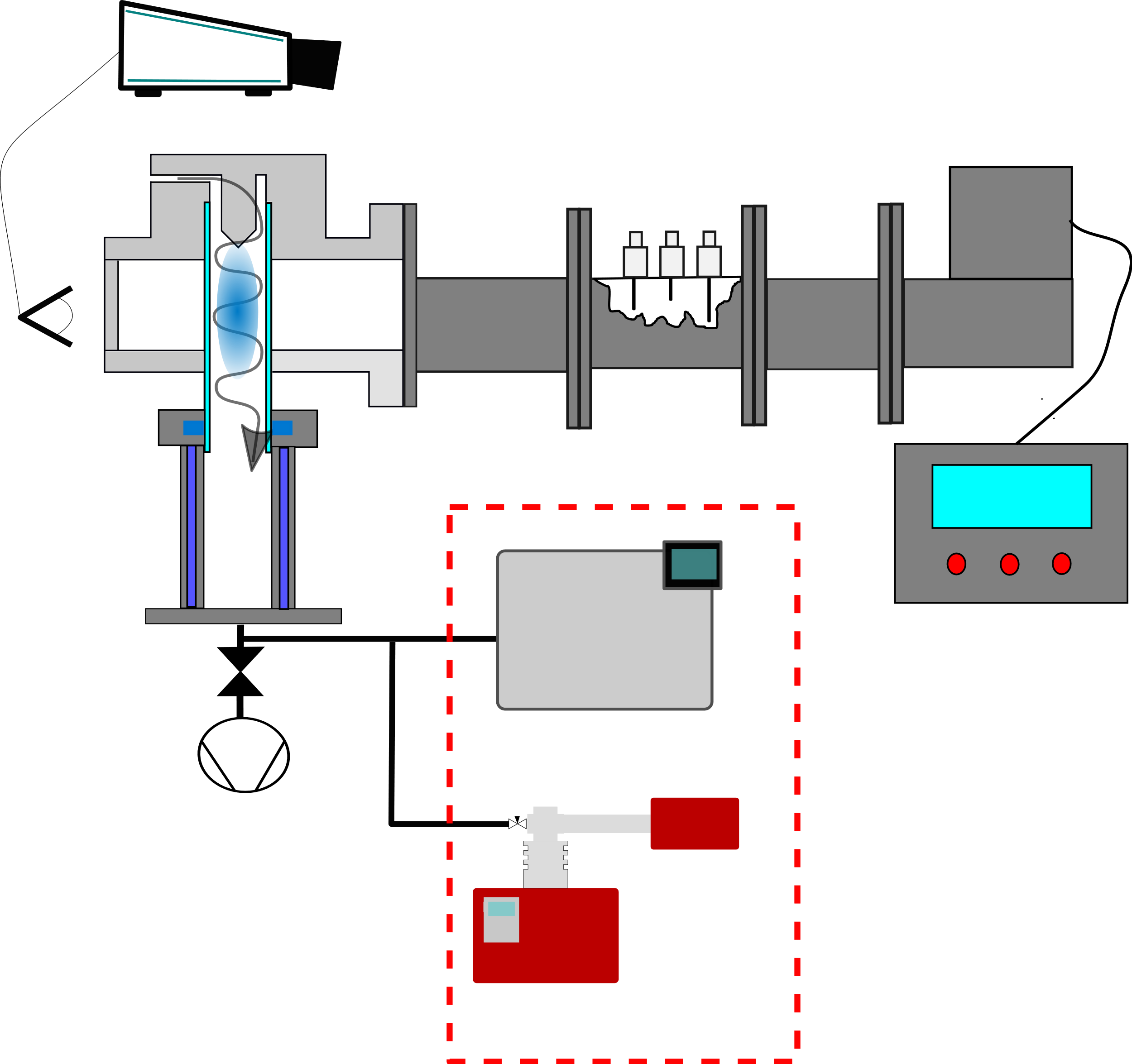 Echelle spectrometer
Temperature in the center of the plasma
up to ≈ 4000K
up to ≈ 6000K
Coaxial resonator
2.45 GHz microwave
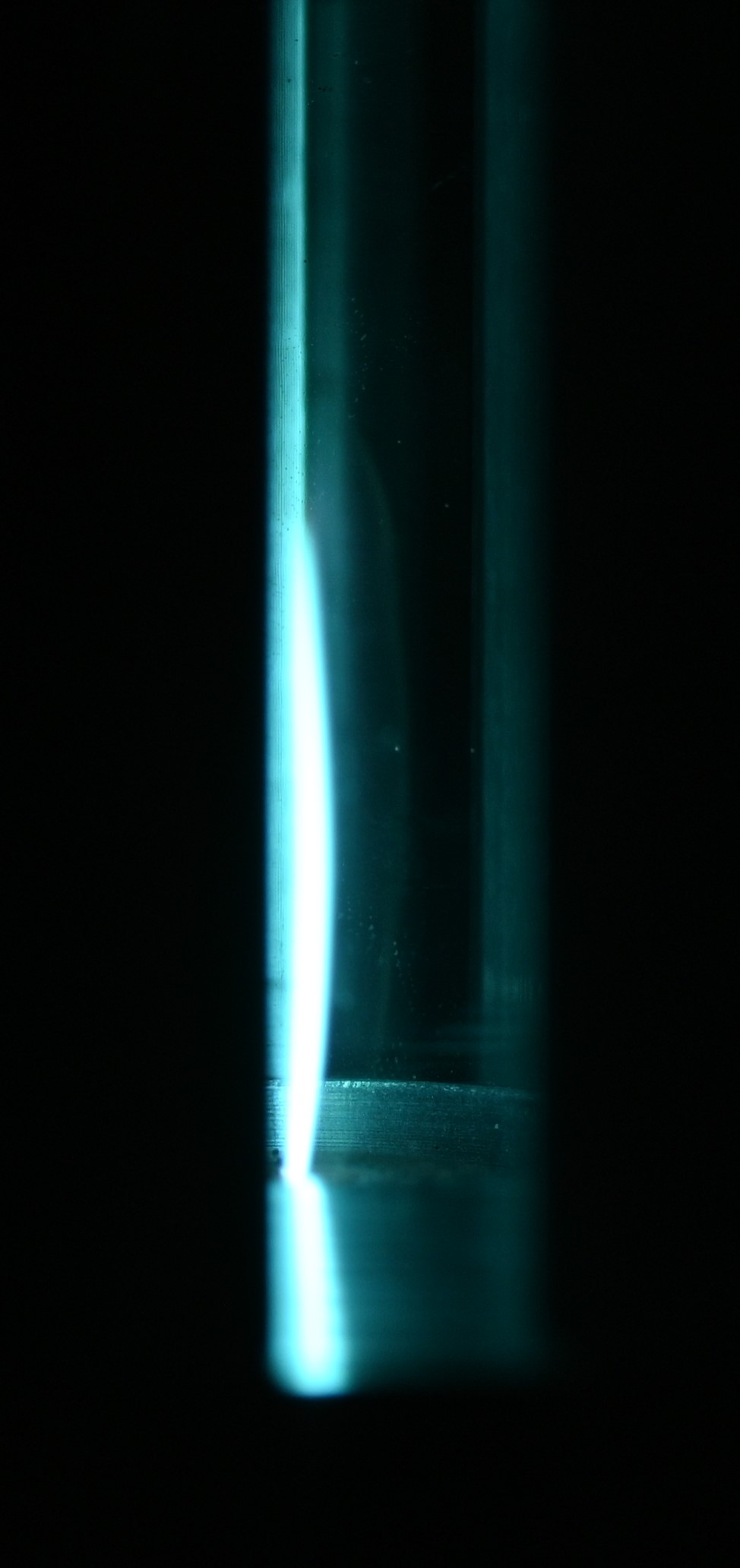 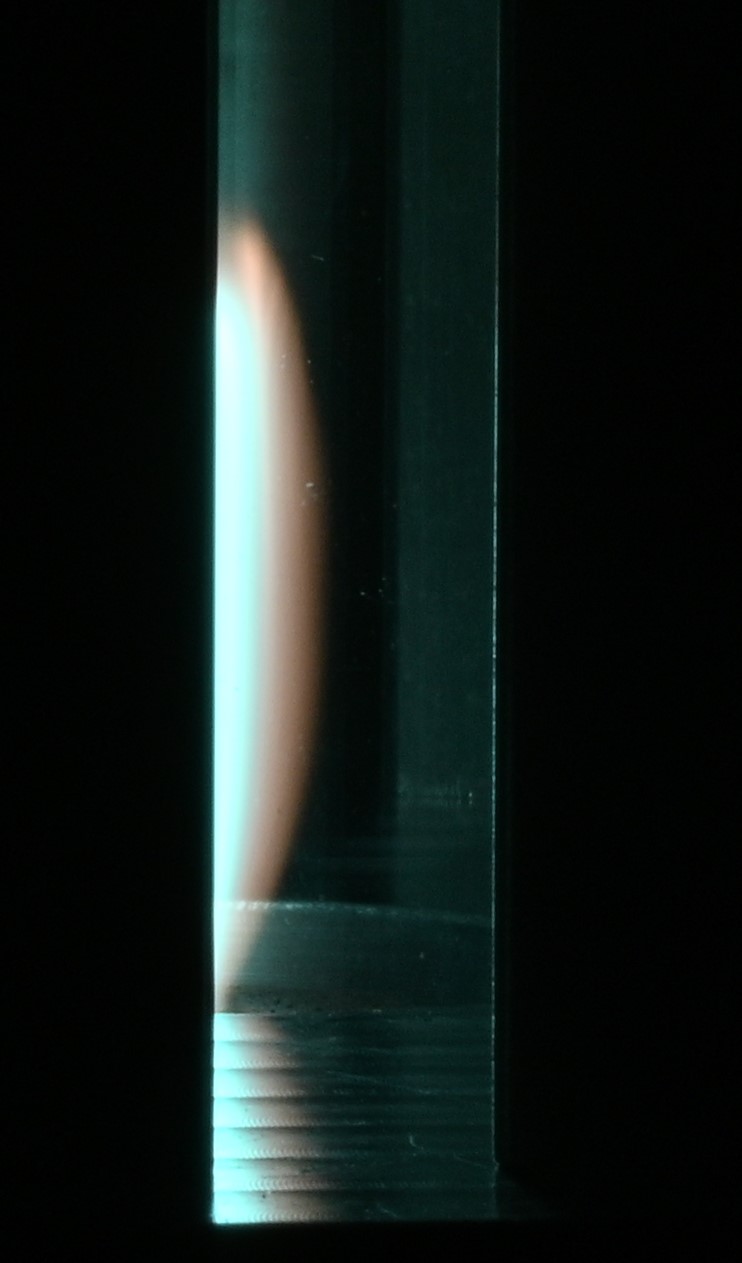 Three-stub-tuner
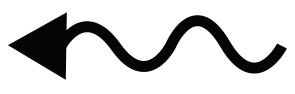 Circulator
≈3cm
Power supply
Gas chromatograph
CO2 Plasma
DRM Plasma [CH4]/[CO2]= 1
After experiment cold gas analysis
Mass spectrometer
Max-Planck-Institut für Plasmaphysik | Clemens Kranig | 19.05.2025
HEPP - Introductory talk
7
7
First results on DRM experiments I
For equilibrium condition with T ≥ 1000K: no CO2 or CH4 in equilibrium compositions
Equilibrium composition not directly applicable, however together with temperature measurements of the plasma leads to better understanding of the conversion process
Γtot =20slm
Pin = 1.8kW
[H2]/[CO] ratio effectively changed, high remaining [CH4] & [CO2] after the plasma
Max-Planck-Institut für Plasmaphysik | Clemens Kranig | 19.05.2025
HEPP - Introductory talk
8
Next steps and outlook
Further experiments with Biogas compositions ([CH4]/[CO2] ≈ 60/40), biogas impurity test
Extended parameter studies for higher CH4 concentrations ([CH4] > 60%) in the feed
Improvement of diagnostic/measurement procedure for more accurate determination of gas compositions

Understanding the conversion process of CH4 with microwave plasma to compare microwave plasma for CH4 conversion 
to other plasma sources
to other thermal processes
Thank you very much for your attention!
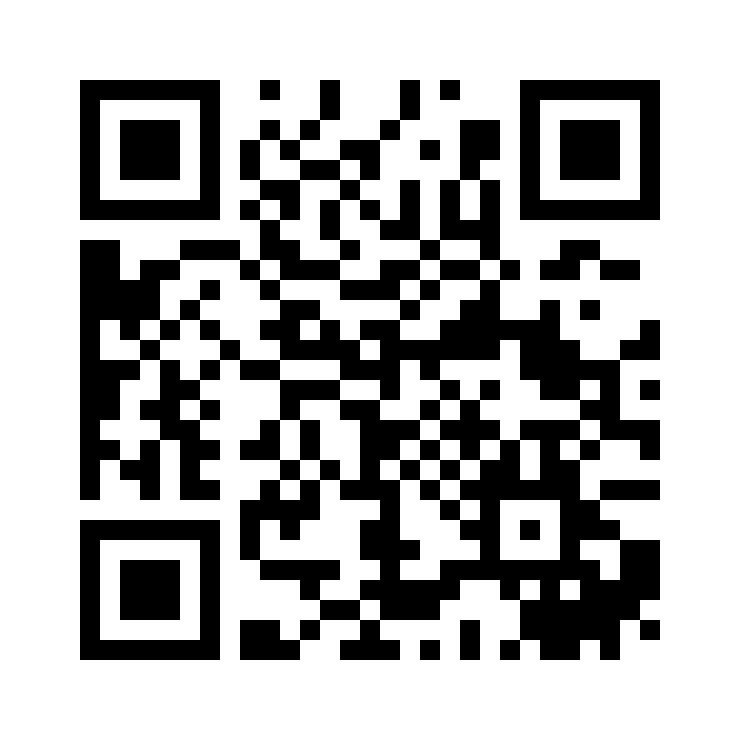 Max-Planck-Institut für Plasmaphysik | Clemens Kranig | 19.05.2025
HEPP - Introductory talk
9
First results on DRM experiments II
Experimental results for different specific energy inputs at 1bar
[CO2]/[CH4] = 7/3
Γtot = 6-40slm
Pin = 1.2 – 2.64 kW
Increased CO2 and CH4 conversion without significantly changing the H2/CO ratio
Max-Planck-Institut für Plasmaphysik | Clemens Kranig | 19.05.2025
HEPP - Introductory talk
10